Mathematical Modeling
with Differential Equations
What is a model?
It is a way of representing something complicated by capturing some, but not all of its characteristics.
Starship Enterprise
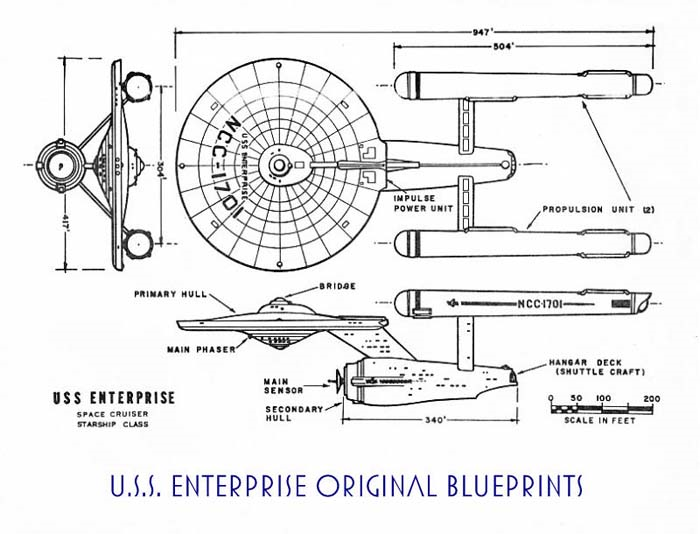 Which is a better model of the Enterprise?
Starship Enterprise
The United States of America
Which is a better model of the US?
Mathematical Models
In the same way, a mathematical model takes a real world situation and captures some, but possibly not all of its characteristics.
Modeling w/ Differential Equations
In describing a real world situation, it is often easier to understand how, why and how fast a quantity changes, than it is to describe the quantity itself.  

For instance, there are many quantities that change at a rate proportional to the amount present.
Modeling w/ Differential Equations
In describing a real world situation, it is often easier to understand how, why and how fast a quantity changes, than it is to describe the quantity itself.  

For instance, there are many quantities that change at a rate proportional to the amount present.
What does this mean?
Modeling w/ Differential Equations
In describing a real world situation, it is often easier to understand how, why and how fast a quantity changes, than it is to describe the quantity itself.  

For instance, there are many quantities that change at a rate proportional to the amount present.  

So if we have some quantity y . . .
Modeling w/ Differential Equations
In describing a real world situation, it is often easier to understand how, why and how fast a quantity changes, than it is to describe the quantity itself.  

The quantity y changes at a rate proportional to itself (amount of y that is present) if
What does y’= k y mean if . . .
k > 0?
k = 0?
k < 0?
Your Mission . . .
Is to think of (real world) quantities that grow and shrink at a rate proportional to themselves.    
First by yourself. (2 mins.)
Then discuss your ideas with your neighbor.  (5 mins.)